Year 2 Computing – Pictograms               			Golden Thread: Freedom
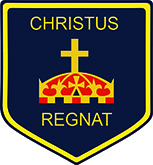 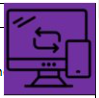 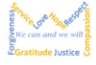 Year 2 Computing – Pictograms         Golden Thread: Freedom
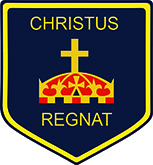 Sky Objectives:  ​
Create, store and retrieve digital content.
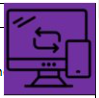 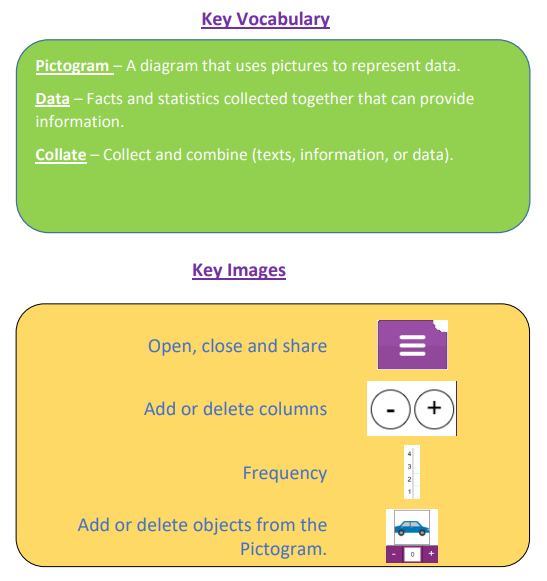 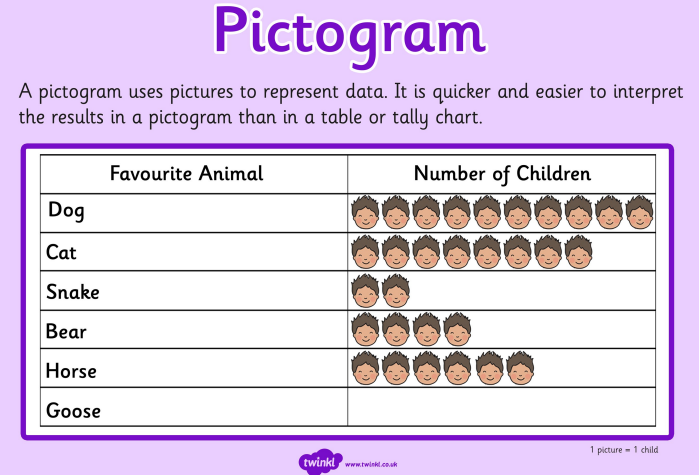